Unit 3
Energy
Energy and its Forms
Energy is the ability to do work

Energy is needed to exert a force over a distance in order to move an object.

Unit: Joules (J) -- Same as WORK!

WORK is the transfer of ENERGY!

Objects can gain energy because work is being done on them.
Types of Mechanical Energy
Kinetic Energy 

Potential Energy
Gravitational potential energy
Elastic potential energy
Kinetic Energy (KE)
Energy an object has due to its motion

KE = 1/2mv2

Unit: Joules (

Dependent upon MASS and VELOCITY.
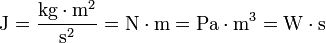 )
Potential Energy (PE)
Energy that is stored as a result of position or shape.

PE --> KE --> PE

Two types:
	Gravitational
	Elastic
Gravitational Potential Energy (PEg)
Energy stored in an object as the result of its vertical position or height (gravity)

The result of gravitational attraction 

Dependent upon mass of object and height to which it is raised

Direct relationship between PE and mass

Direct relationship between PE and height of an object
Gravitational Potential Energy (PEg)
Acceleration due to gravity is 9.8 m/s2!

Gravitational potential energy = mass * gravity * height

PEg = m * g * h
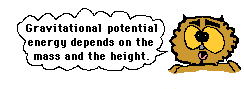 Calculating PEg
Since the PEg of an object is directly proportional to its height above the zero position, a doubling of the height will result in a doubling of the gravitational potential energy.
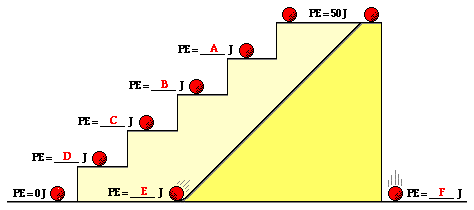 Elastic Potential Energy
Energy stored in elastic materials as the result of their stretching or compressing

The more stretch or compression, the more potential energy!
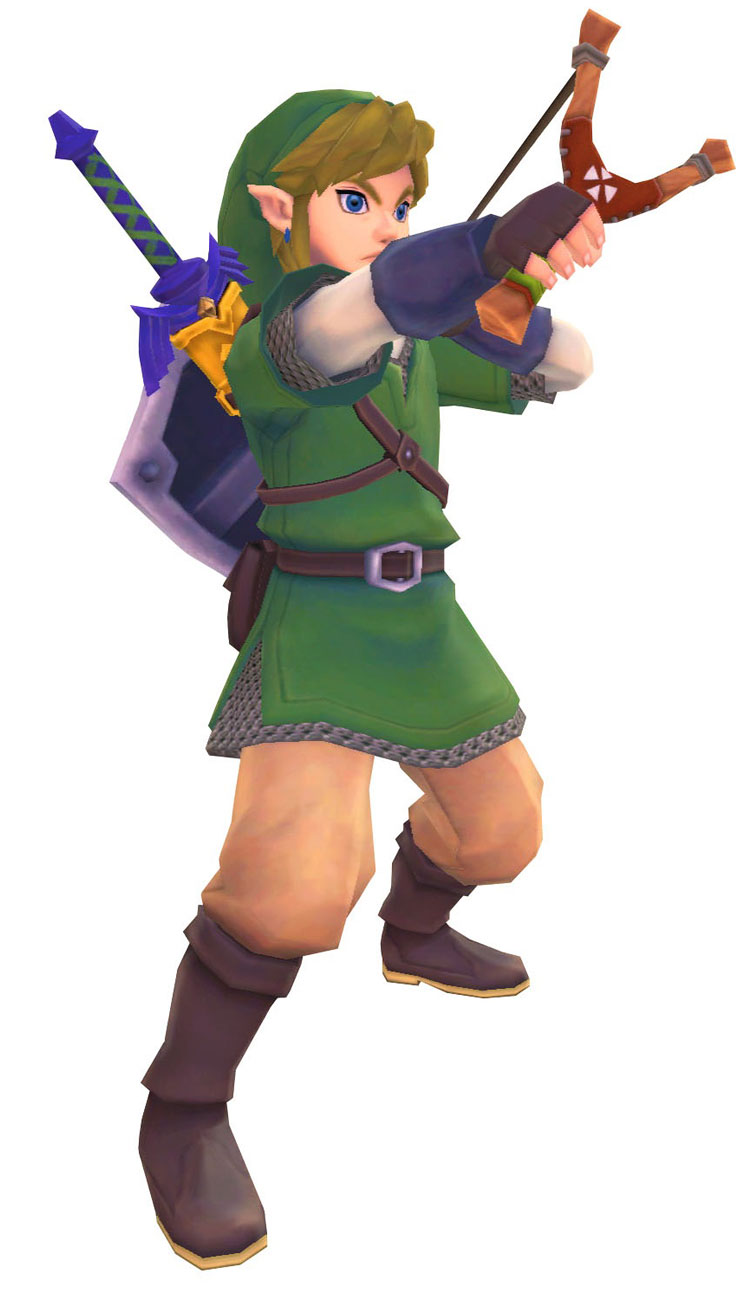 Elasitc Potential Energy
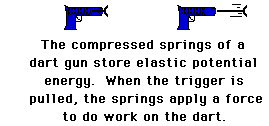 Elastic Potential Energy
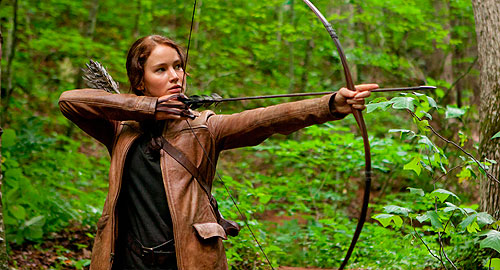 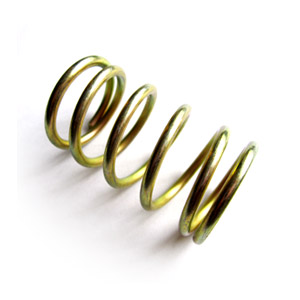 Kinetic Energy (KE)
Moving energy

If an object is moving it has kinetic energy

KE = 1/2mv2

Why would tripling the speed at which a car is moving have a greater effect on its kinetic energy than tripling its mass?
Kinetic Energy--Answer
KE = 1/2mv2

Kinetic energy is directly proportional to mass, but it is proportional to the square of the object's speed.
Kinetic Energy: Problems :)
1. Calculate the kinetic energy of a 45 g golf ball travelling at: a) 20 m/s, b) 40 m/s c) 60 m/s
(hint: need to convert mass)

2. A 4 kg rock is rolling 10 m/s.  Find its KE.


3. An 8 kg cat is running 4.0 m/s.  What is its KE?
PEg Practice
1. In 1993, Cuban athlete Javier Sotomayor set the world record for the high jump. The gravitational potential energy associated with Sotomayor’s jump was 1970 J. Sotomayor’s mass was 82.0 kg. How high did Sotomayor jump?
PEg Practice
2. An 1750 kg weather satellite moves in a circular orbit with a gravitational potential
energy of 1.69 × 1010 J. At its location, free-fall acceleration is only 6.44 m/s2.  How
high above Earth’s surface is the satellite?
PEg Practice
3. With an elevation of 5334 m above sea level, the village of Aucanquilca, Chile is the
highest inhabited town in the world. What would be the gravitational potential energy
associated with a 64 kg person in Aucanquilca?
PEg Practice
4. The Royal Gorge Bridge is situated 321 m above the Arkansas River in Colorado. If
the gravitational potential energy associated with a tourist on the bridge is 1.73 × 105 J
with respect to the river, what is the tourist’s mass?
Forms of Energy
Mechanical 
Thermal 
Chemical 
Electrical 
Electromagnetic (Radiant & Solar)
Nuclear
Cellular
Science Starter: Wednesday
Matching

1. Potential Energy				a. equals m*ag*h 
2. Kinetic Energy				b. a slingshot
3. Gravitational PE				c. equals 0.5mv2
4. Elastic PE						d. stored energy
Section 15.2: 
Energy Conversion and Conservation
Energy Conservation
Law of Conservation	
	Energy cannot be created or destroyed

It changes into other forms...

ENERGY CONVERSION
Mechanical -- Thermal -- Chemical -- Electrical -- Electromagnetic -- Nuclear
Energy Conversion
Give me three more examples!!!

Reminder: Mechanical  Thermal             Chemical 
Electrical Electromagnetic  Nuclear
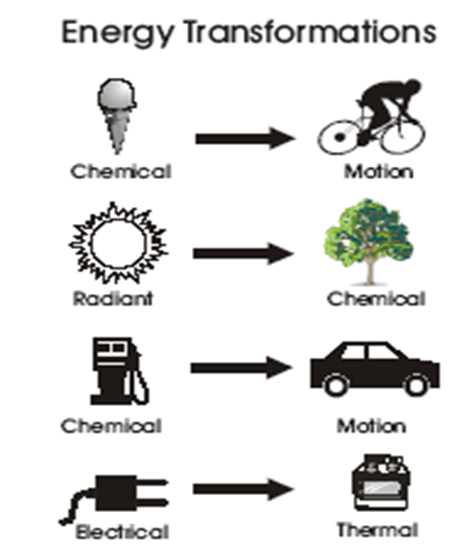 Pendulums
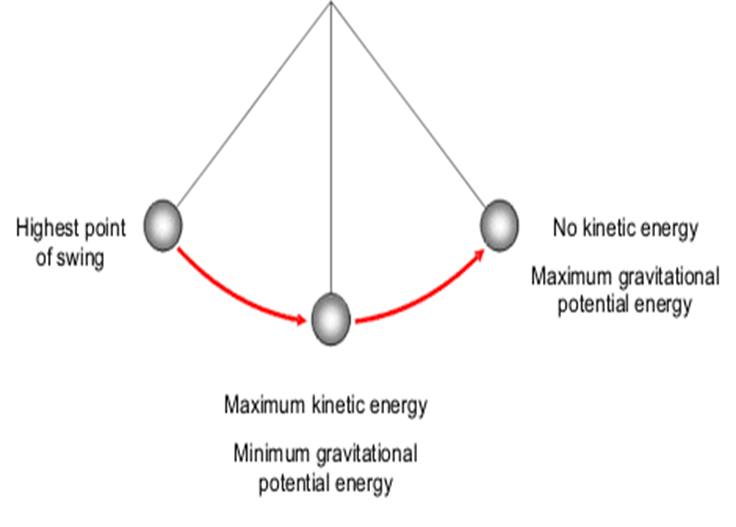 Energy Conversion Calculations
Mechanical Energy = KE + PE

(KE + PE)beginning = (KE + PE)end
Energy and Mass
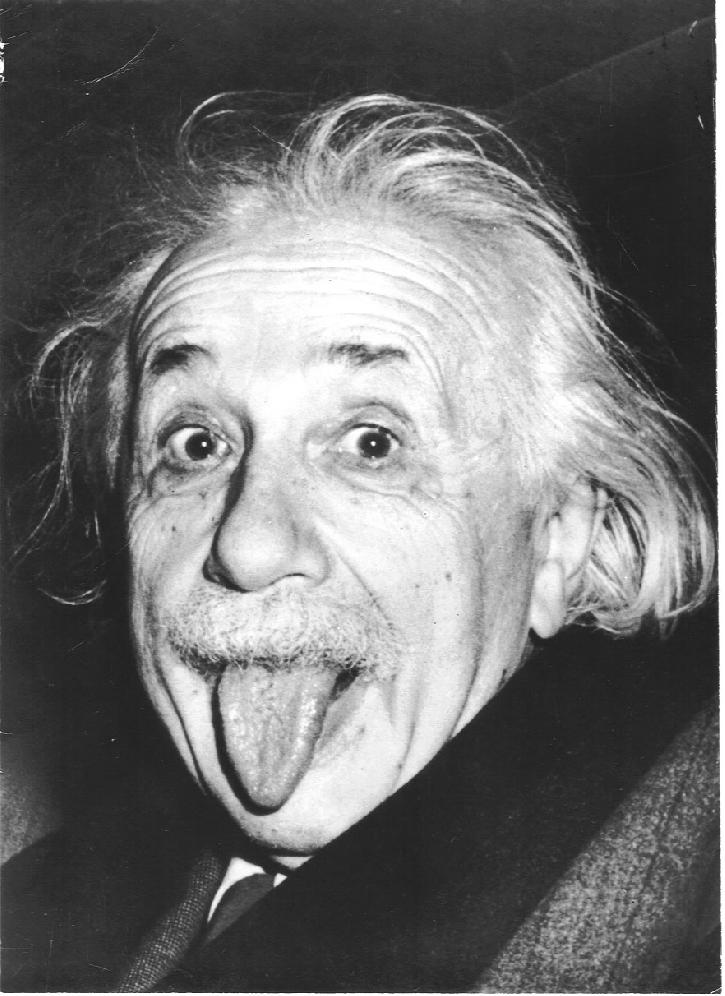 E = mc2

E = energy
m = mass
c = constant (speed of light, 3.0 x 108 m/s or 186,000 miles per second 

Energy and mass can be converted into each other
45 minutes
Finish Unit 2 Test if you have not finished it.
Look at Missing Assignments List to see if you have missing assignments (0)
Get the assignment you are missing off the back bench
If you are missing notes or notebook pages, get those!  They are located on the back bench in the folders (Intro, Unit 1, Unit 2). Unit 1 Test needs to be completed on a Scantron.
IT IS YOUR RESPONSIBILITY TO DO THIS.
After you are completed, study vocabulary terms